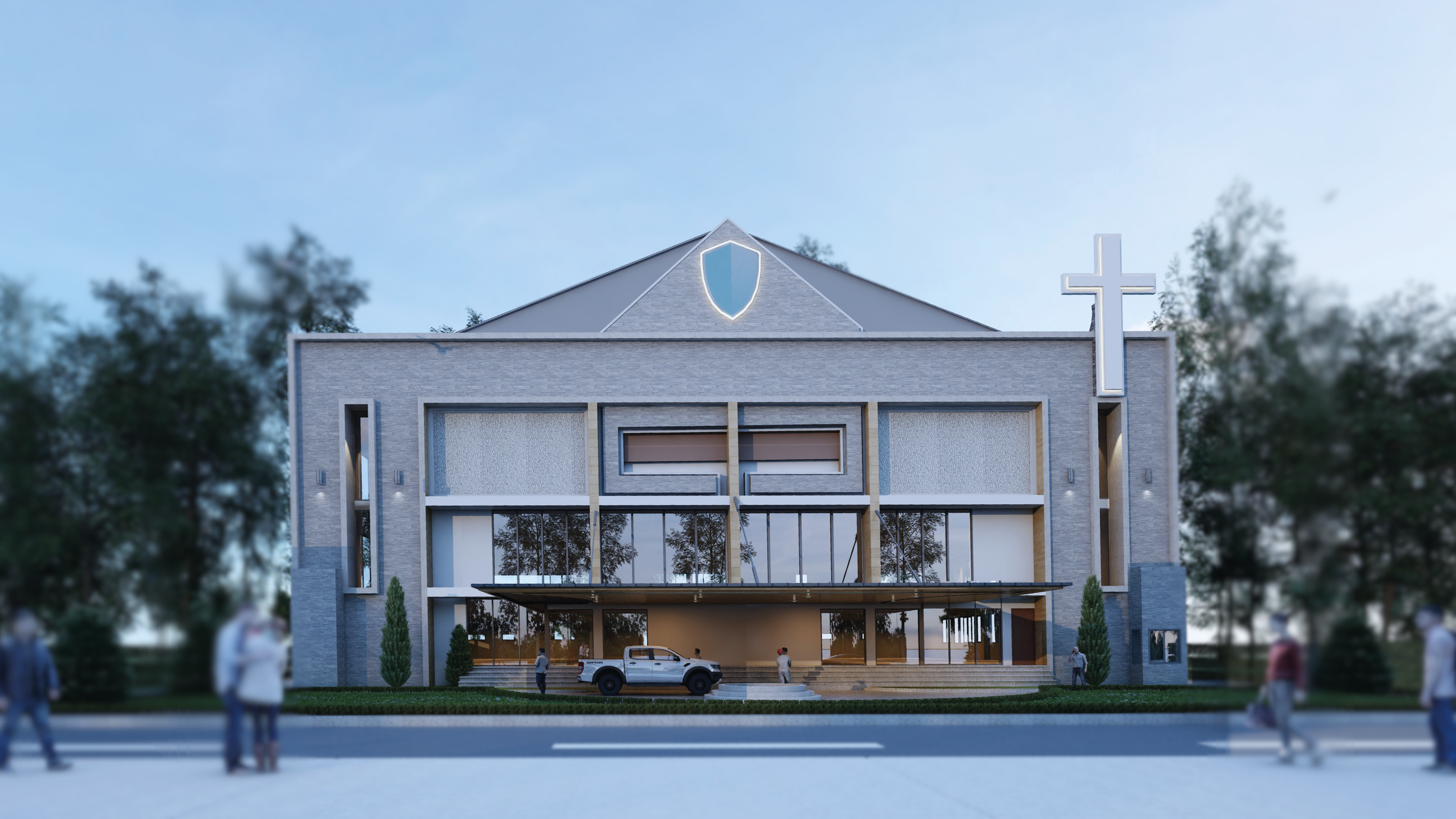 ลุกขึ้นสร้าง
ตอนที่ 4 : การดูแลผู้เชื่อใหม่
ARISSE AND BUILD SERIES
CARING FOR NEW BELIEVERS
คริสเตียนที่บังเกิดใหม่ต้องการ
อะไรบ้าง?
1
1.1
พวกเขาต้องการใครสักคน
ที่จะให้อาหารพวกเขา
1 เปโตร 2:2
จงกระหายหาน้ำนมฝ่ายวิญญาณ
อันบริสุทธิ์เหมือนทารกแรกเกิด
เพื่อสิ่งนี้จะช่วยท่านให้เติบโตขึ้น
ในความรอดของท่าน
1 เปโตร 2:2
1.2
พวกเขาต้องการการอธิษฐาน
กาลาเทีย 4:19 (คำอธิษฐานในเอเฟซัส
บทที่ 1 และ 3)
ลูกที่รักเอ๋ย ข้าพเจ้ายังต้องเจ็บปวดราวกับคลอดบุตรเพื่อท่านอีกจนกว่าพระคริสต์จะทรงก่อร่างขึ้นในท่าน
กาลาเทีย 4:19
1.3
พวกเขาต้องการการชุมนุม สังคม
กิจการ 2:42
ทุกคนเปี่ยมด้วยพระวิญญาณบริสุทธิ์และเริ่มพูดภาษาต่างๆ
ตามที่พระวิญญาณทรงโปรดให้
พวกเขาสามารถพูดได้
กิจการ 2:42
1.4
พวกเขาต้องการตัวอย่างในทางพระเจ้า
1 โครินธ์ 11:1, ยอห์น 17:19
จงทำตามอย่างข้าพเจ้า
เหมือนที่ข้าพเจ้าทำตามแบบอย่าง
ของพระคริสต์
1 โครินธ์ 11:1
เพราะเห็นแก่พวกเขา
ข้าพระองค์จึงชำระตนให้บริสุทธิ์
เพื่อว่าพวกเขา
จะได้รับการชำระให้บริสุทธิ์
อย่างแท้จริงด้วย
ยอห์น 17:19
เพราะเหตุใดการติดตามผู้เชื่อใหม่ในทันทีจึงสำคัญ?
2
2.1
ช่วงไม่กี่วันแรกในชีวิตของผู้เชื่อใหม่
มีความสำคัญที่สุด
2.2
ศัตรูจะโจมตีผู้เชื่อใหม่
เพื่อพยายามทำให้พวกเขา
ปฏิเสธความเชื่อใหม่
2.3
ผู้เชื่อใหม่ต้องได้รับการเยี่ยมเยียน 
การหนุนใจ และสอนเกี่ยวกับชีวิตใหม่
ในพระคริสต์
2.4
เยี่ยมเยียนผู้เชื่อใหม่ที่ทำงาน
ที่ร้านกาแฟ ที่บ้านของพวกเขา
หรือเชิญพวกเขามาที่บ้านของคุณ
เพื่อติดตามผล
2.5
พาพวกเขาไปกลุ่มแคร์ของคุณ
โบสถ์ และชั้นเรียนก้าวแรกกับพระเยซู
คุณมีสิ่งที่ผู้เชื่อใหม่ต้องการ
ในการดำเนินชีวิตในพระเยซูและเติบโต
ฝ่ายวิญญาณ  - ยอห์น 7:38-39
3
ดังที่พระคัมภีร์เขียนไว้ ผู้ใดก็ตาม
ที่เชื่อในเรา สายธารซึ่งมีน้ำที่ให้ชีวิต
จะไหลออกมาจากภายในผู้นั้น
ยอห์น 7:38
ที่ตรัสดังนี้พระองค์ทรงหมายถึง
พระวิญญาณ ซึ่งผู้ที่เชื่อในพระองค์
จะได้รับในภายหลัง เวลานั้นยังไม่ได้ประทานพระวิญญาณให้ เนื่องจาก
พระเยซูยังไม่ได้รับพระเกียรติสิริ
ยอห์น 7:39
100
200
400
800
1,600
3,200
6,400
12,800
25,600
51,200
แผนง่ายๆ เพื่อการลุกขึ้นสร้างฝ่ายวิญญาณ
นำ 1 คน
ต่อปี
4
5
6
7
8
9
10
1
2
3
50 คน
100 คน
200
400
800
1,600
3,200
6,400
12,800
25,600
51,200
102,400
กลุ่มแคร์เรมา
พันธกิจซึมซับ
ผู้นำ
นำคนรับความรอด
กลุ่มแคร์
พี่เลี้ยง
โรงเรียนพระคัมภีร์วันอาทิตย์
ผู้เชื่อ
ก้าวแรกกับองค์พระเยซูคริสต์ / โรงเรียนพระคัมภีร์สร้างสาวก /
 โรงเรียนเตรียมรับใช้  / โรงเรียนการนำฝ่ายวิญญาณ
กระบวน
การ
สร้างผู้นำ
วิธีการสร้างผู้นำ
การขยายอาญาจักรของพระเจ้า
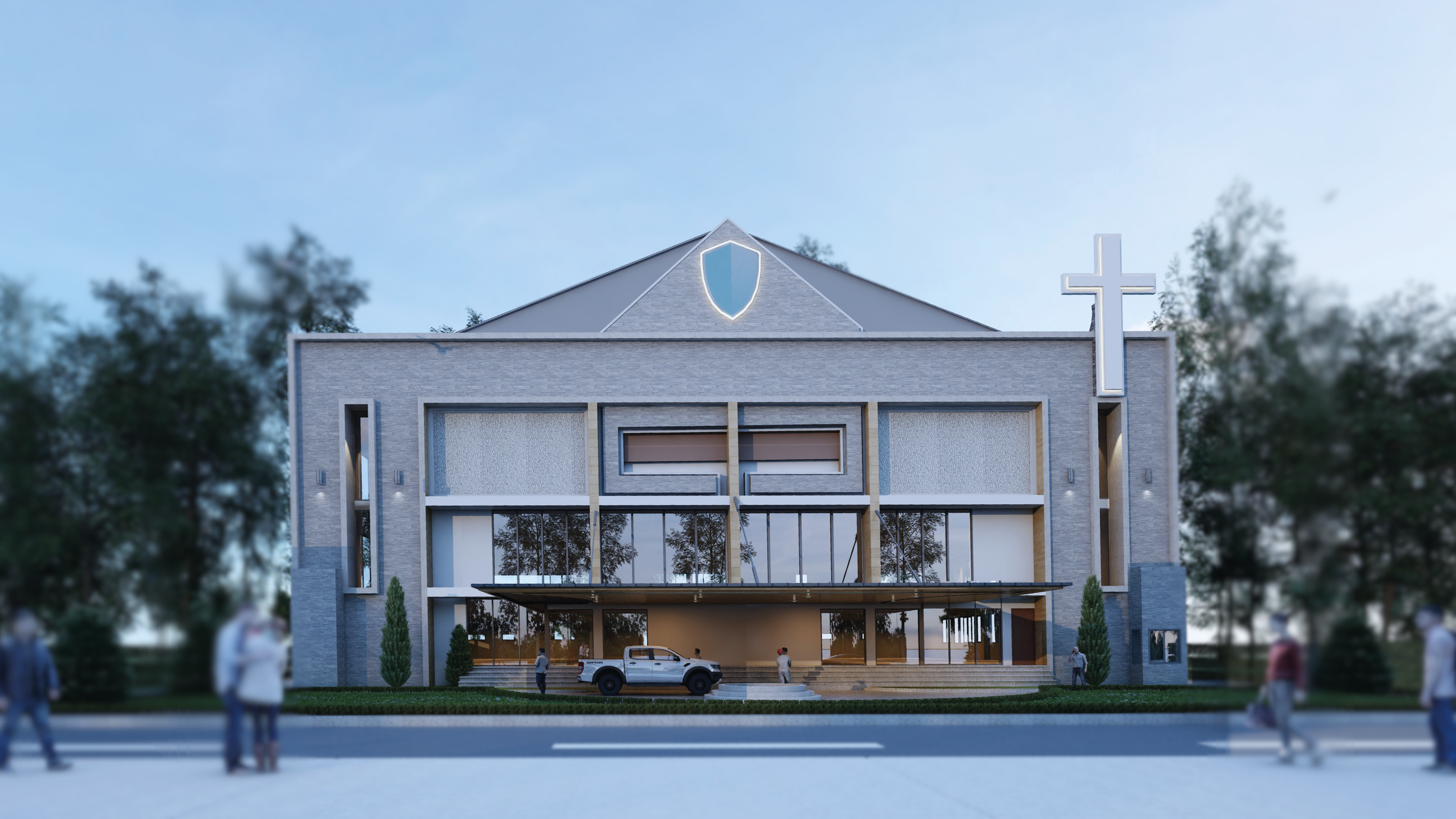 ลุกขึ้นสร้าง
ตอนที่ 4 : การดูแลผู้เชื่อใหม่
ARISSE AND BUILD SERIES
CARING FOR NEW BELIEVERS